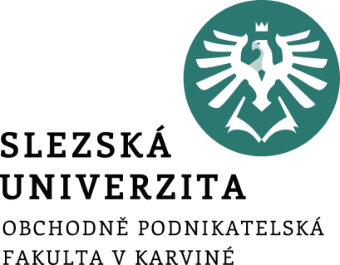 Grafické minimum
Ing. Martin Klepek, Ph.D.
Ing. Tereza Pražáková
Design a správa webové stránky
PROCES TVORBY WEBU
VÝZKUM
OBJEVOVÁNÍ
TVORBA
EVALUACE
Fáze objevování
[Speaker Notes: Dle Jana Řezáče (Web ostrý jako břitva)]
SAMI JAKO UŽIVATELÉ POZNÁTE, ŽE NĚCO NEHRAJE.
https://www.theworldsworstwebsiteever.com
https://www.pennyjuice.com
https://www.arngren.net
https://www.lingscars.com
[Speaker Notes: csvukrs]
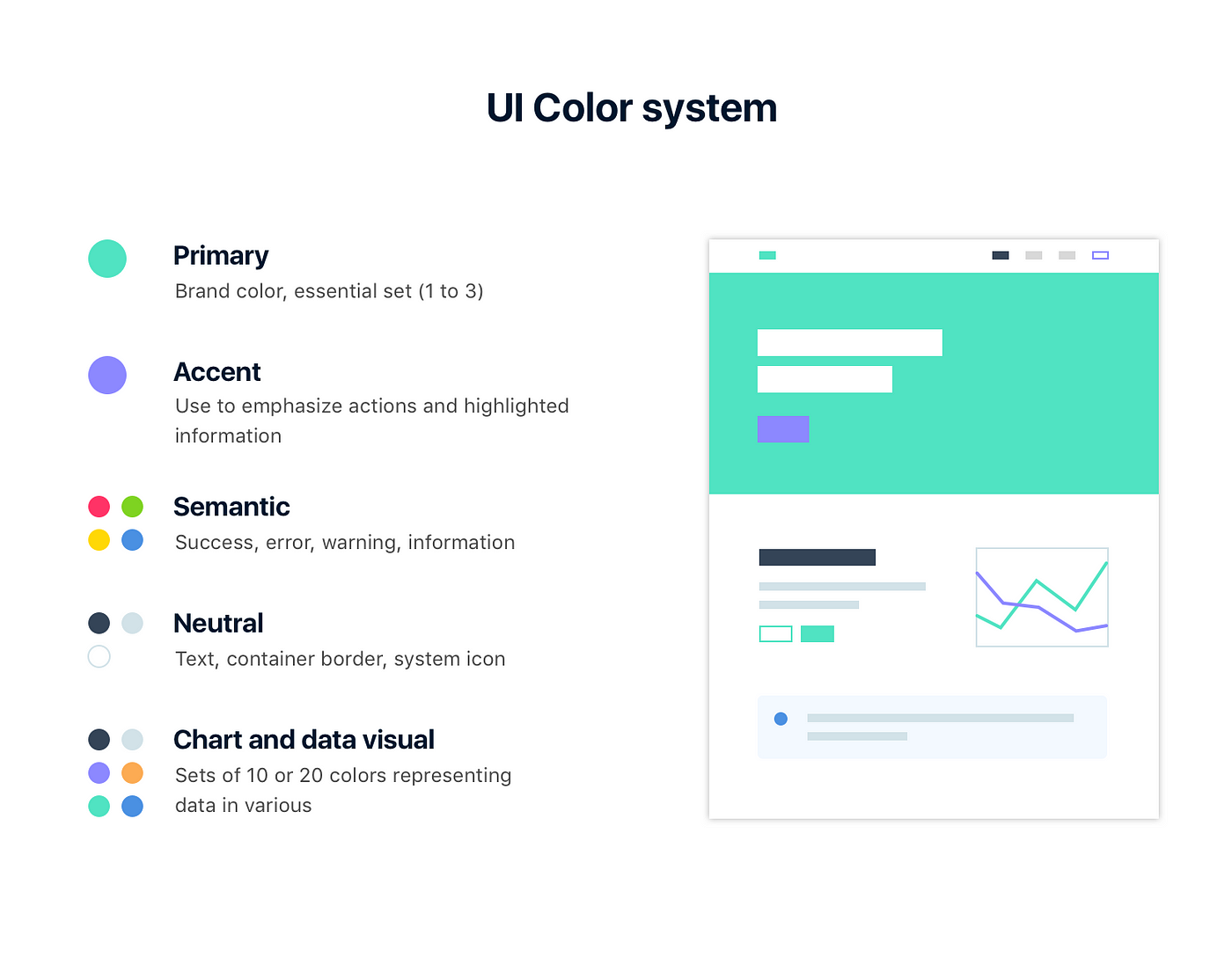 APLIKACE PRO BARVY
Ověření kontrastu: https://contrast-ratio.com
Barevné palety: https://colorhunt.co
Základní pojmy
Zdroj obrázku: https://blog.prototypr.io/basic-ui-color-guide-7612075cc71a
APLIKACE PRO BARVY
Ověření kontrastu: https://contrast-ratio.com
Barevné palety: https://colorhunt.co
[Speaker Notes: csvukrs]
KONTRAST JE ZÁKLAD.
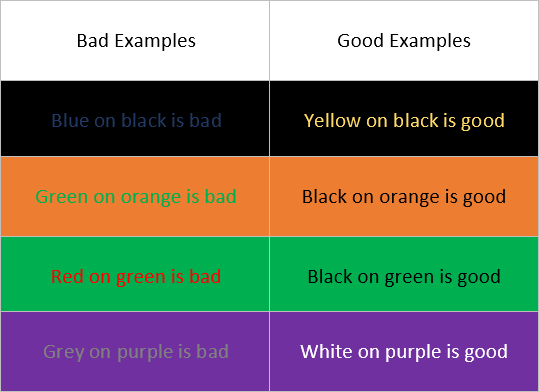 Zdroj obrázku: https://www.csun.edu/universal-design-center/web-accessibility-criteria-color-contrast
KONTRAST JE ZÁKLAD.
Patkové
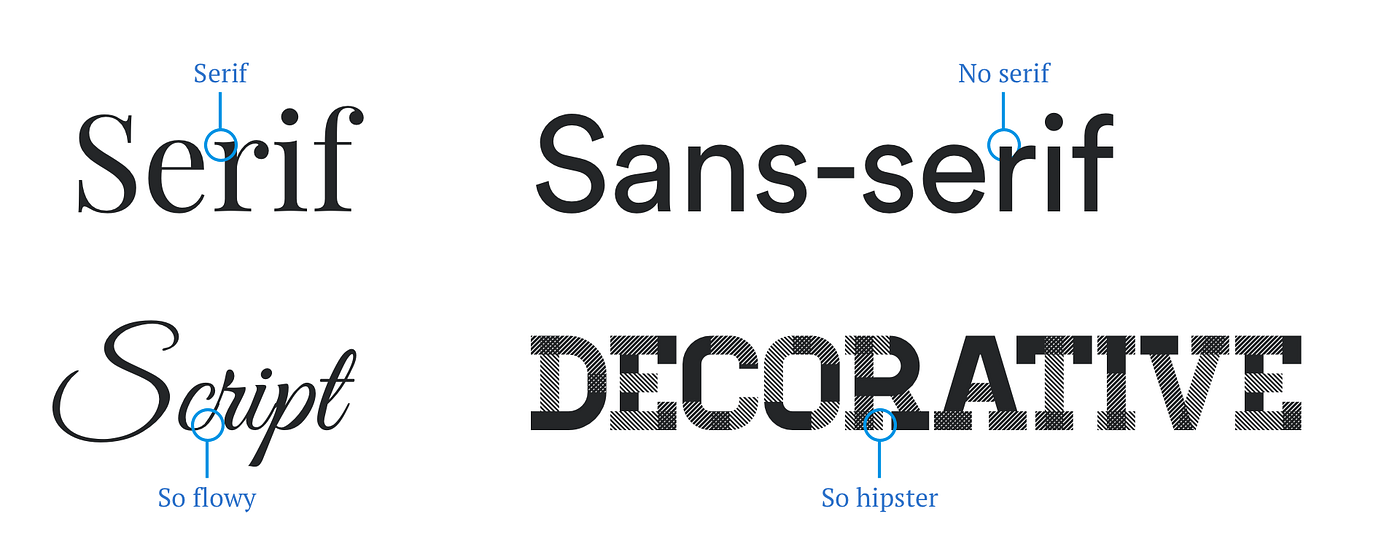 Bezpatkové
BEZPATKOVÉ
Nadpisové
Ručně psané
Zdroj obrázku: https://www.csun.edu/universal-design-center/web-accessibility-criteria-color-contrast
PATKOVÉ PÍSMO
Vnímáno jako formální a důvěryhodné.
V menších velikostech je patkové písmo lépe čitelné.
Pomáhá vést oko po řádku.
Používá se spíše na tiskovinách než na webech. (Není ale pravidlem).
[Speaker Notes: csvukrs]
BEZPATKOVÉ PÍSMO
Moderní, méně formální písmo.
Dobře se čte na displejích.
Vhodné pro text na web.
Často se používá na nadpisy a titulky webů, protože má výraznější vzhled a snadno přitahuje pozornost. Není ale ideální pro delší texty. (Např. knihy).
[Speaker Notes: csvukrs]
BEZPATKOVÉ PÍSMO
Pokud je písmo příliš malé, bude se špatně číst a lidé si odstavec přečtou pouze v případě, že na webu něco účelně hledají.
Pro obyčejný text používejte velikost cca 14 pixelů.
Pro nadpisy vybírejte velikost písma dle uvážení, ale měly by být odlišeny jednotlivé úrovně nadpisů (H1-H6).
Velikost textu přizpůsobte tomu, co vyžaduje daný font.
Velikost písma musí být napříč webem konzistentní.
[Speaker Notes: csvukrs]
GENEROVÁNÍ OBRÁZKŮ POMOCÍ AI
Proces, při kterém umělá inteligence vytváří vizuální obsah na základě textových popisů nebo jiných datových vstupů.
Využívá pokročilé algoritmy strojového učení, obvykle neuronové sítě, k interpretaci a transformaci zadaných instrukcí nebo dat do vizuálních obrazů.
Může generovat různé druhy obrazů, od realistických fotografií po umělecká díla.
Stále více se využívá v různých oborech, včetně umění, designu, reklamy a vzdělávání atd. a umožňuje rychlé a kreativní vizualizace nápadů.
[Speaker Notes: csvukrs]
DALL-E
https://openai.com/dall-e-2

Součástí ChatGPT
Do řádku píšete, co chcete aby AI vygenerovala.
Buďte co nejkonkrétnější ve svých popisech. Místo "pes" zkuste "chlupatý zlatý retrívr hrající si s míčkem v parku"​​.
Zahrňte do popisu více prvků, popisů, stylů a detailů, aby AI měla více kontextu a inspirace​​.
[Speaker Notes: csvukrs]
MIDJOURNEY
https://www.midjourney.com
Placený nástroj.
Funguje přes komunikační platformu Discord.
Pro generování zadáváte příkaz /imagine a následně píšete, co chcete, aby AI vygenerovala.
Platí zde stejné principy jako u Dall-e.
Vygenerují se 4 varianty. Následně vybíráte, co se má dít dále.
U1,U2,U3,U4 – zvětšit některý z obrázků
V1,V2,V3,V4 – vytvořit varianty k některému z obrázků
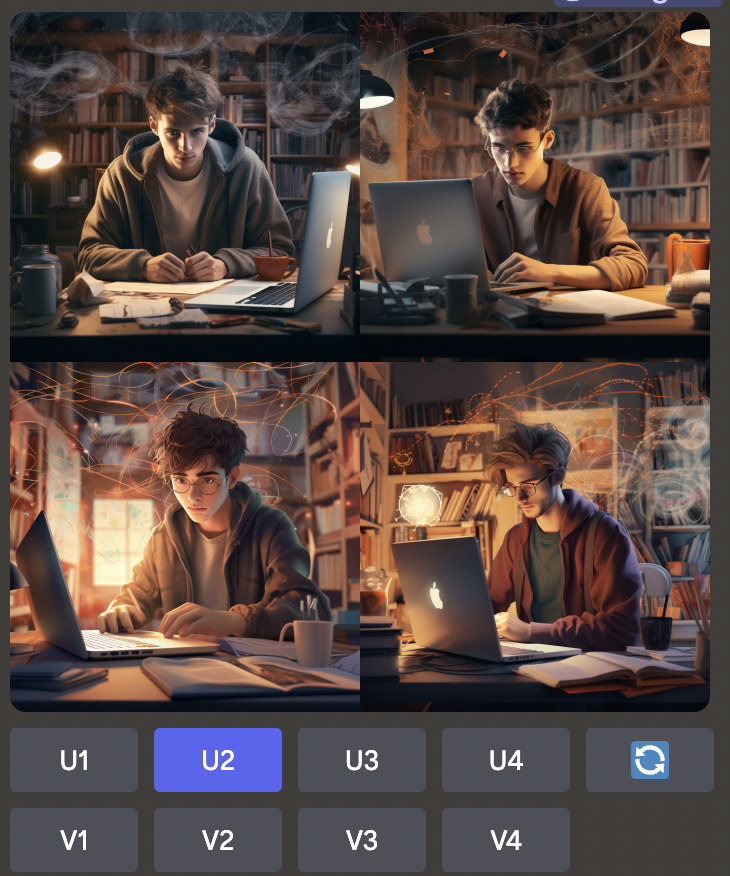 [Speaker Notes: csvukrs]
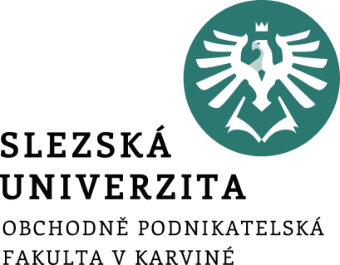 Týmová práce
Připravte obrázky pro nový web (AI/vlastní tvorba)
Připravte grafický návrh webu v aplikaci Figma (volitelné).
Vyberte paletu barev pro nový web
Ing. Martin Klepek, Ph.D.
Ing. Tereza Pražáková
Design a správa webové stránky